«ГОВОРИМ КРАСИВО С МАМОЙ»
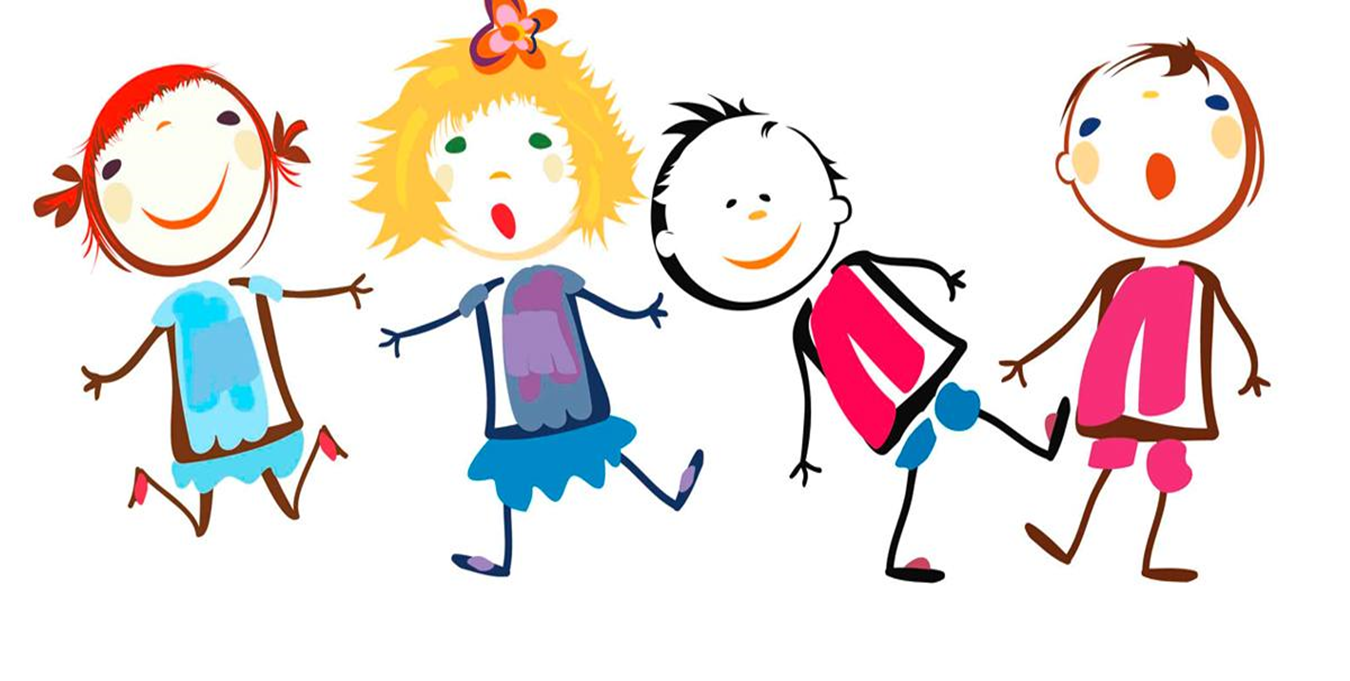 Учитель – логопед 
Ерошкина Татьяна Федоровна
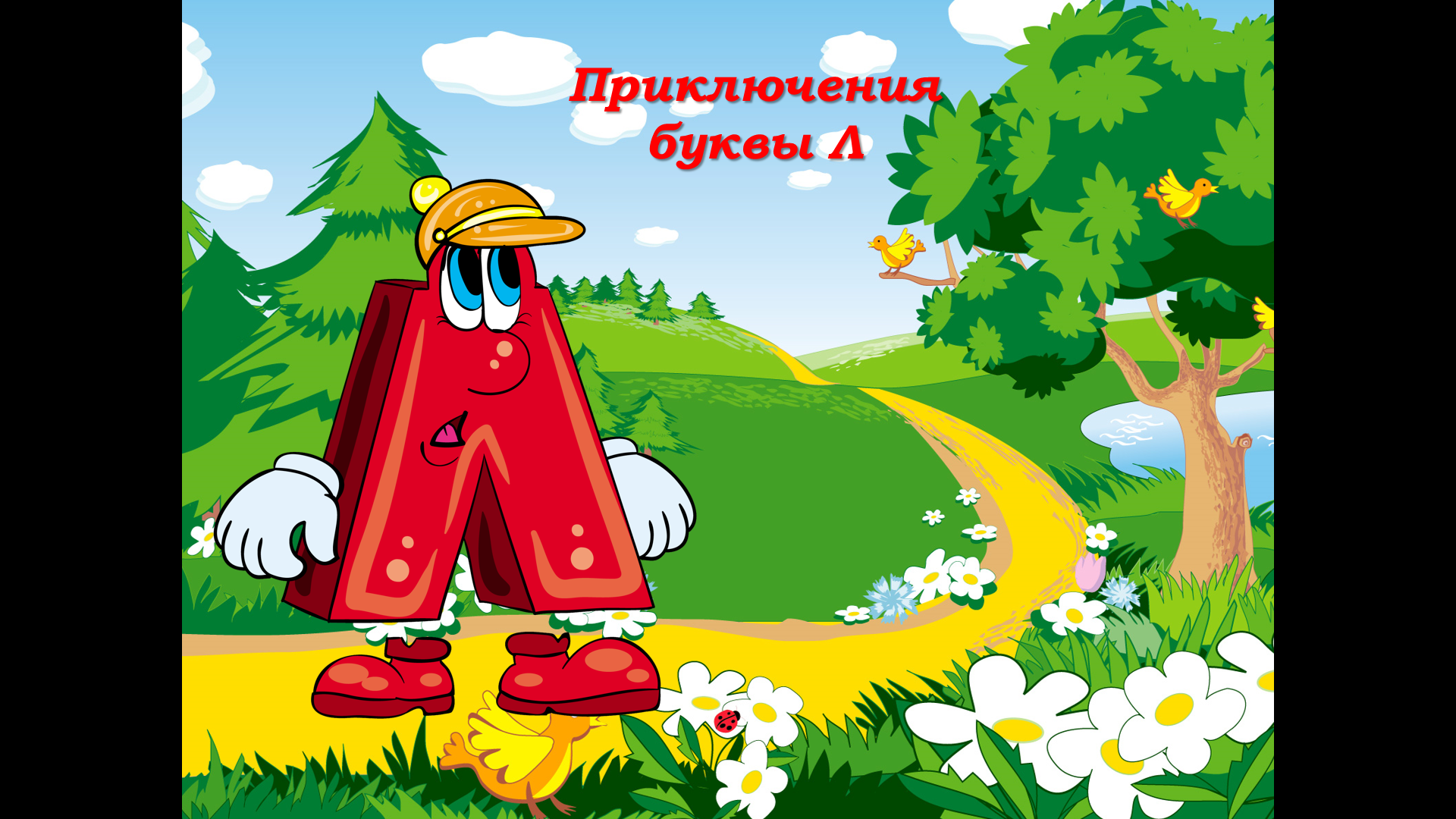 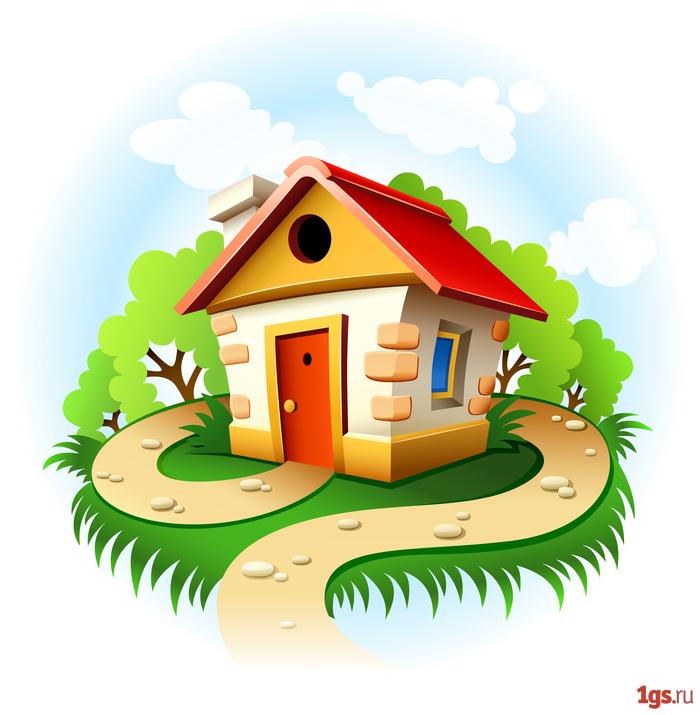 Жил-был звук Л. Каждое утро со своими друзьями он делал зарядку (упр.: лягушка, хоботок, бегемотик, блинчики, индюк, парус) и отправлялся на прогулку.
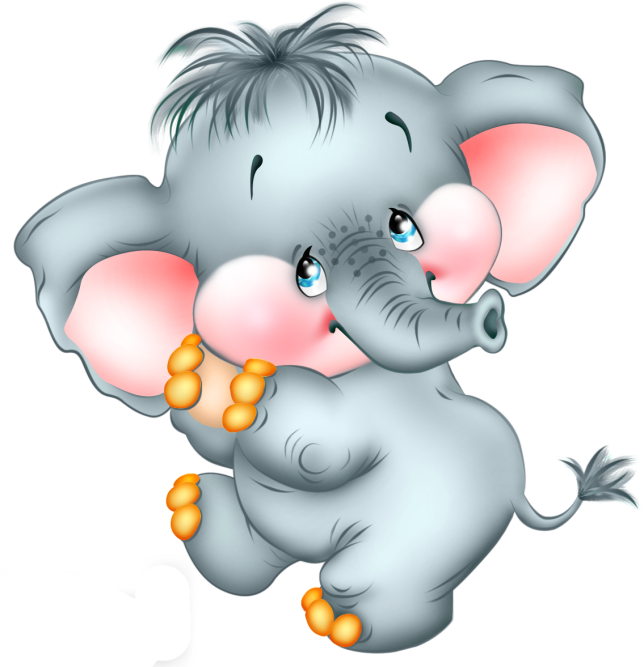 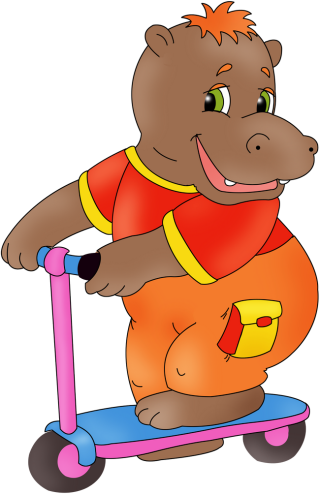 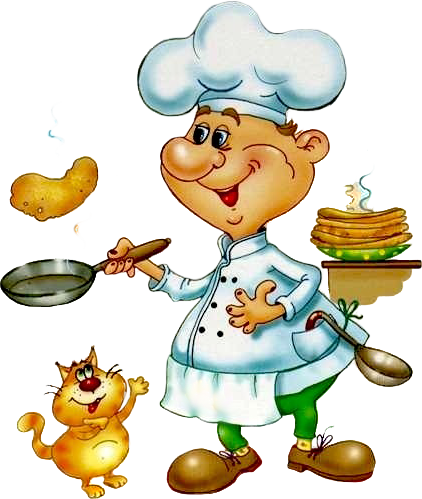 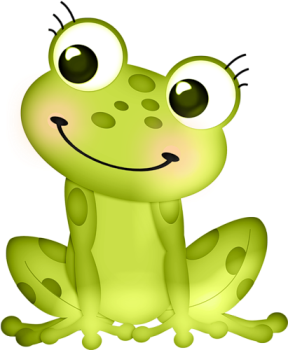 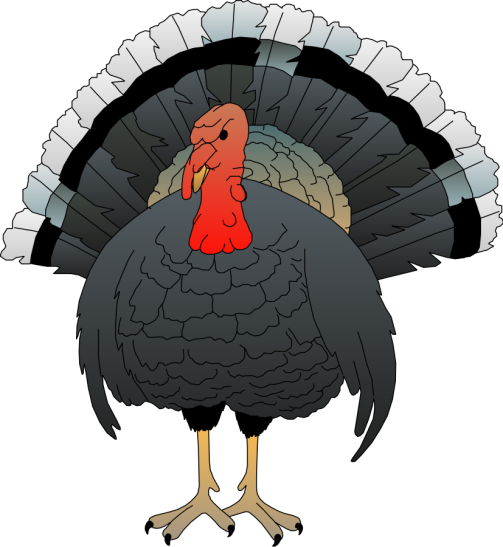 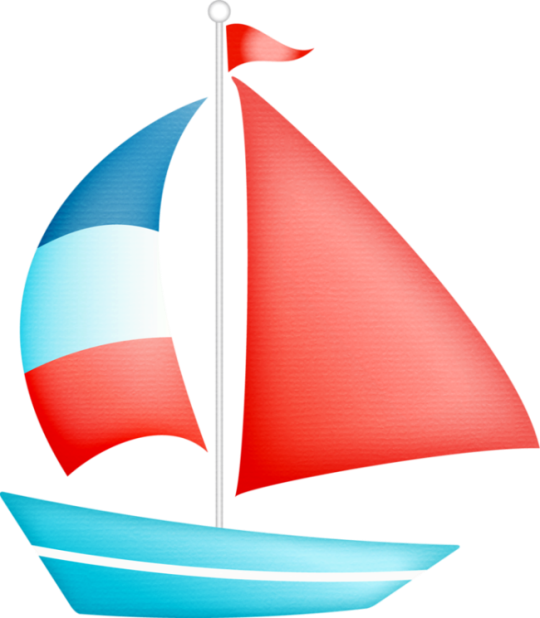 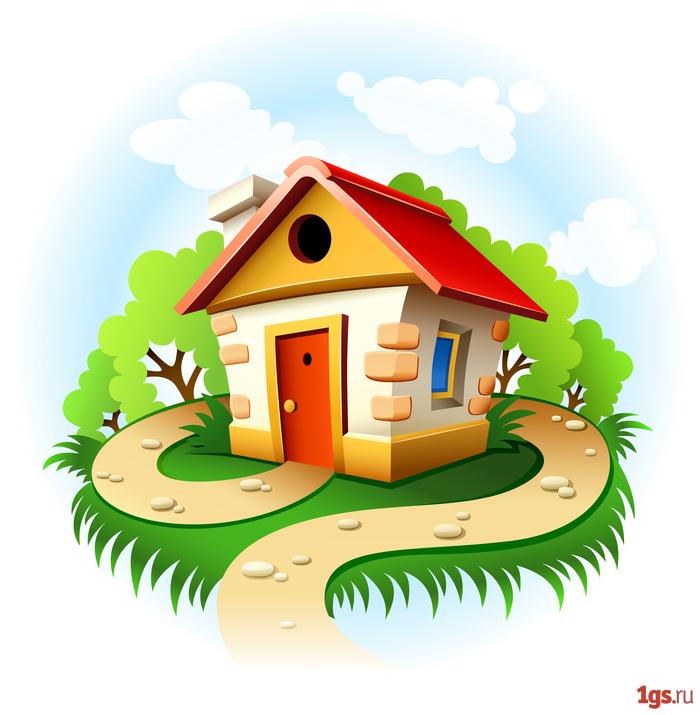 Перед тем как выйти из своего домика звук Л надевал рубашечку и превращался в букву. Прочитай её
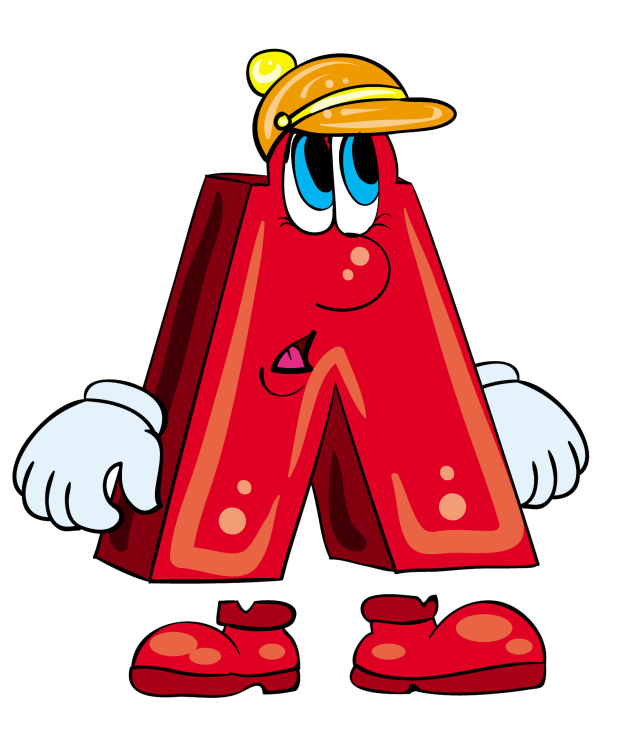 Однажды букву Л пригласили в детский сад, чтобы познакомить с ребятами. Буква тут же отправилась в дорогу, но садик находился очень далеко. Сначала букве Л надо было перейти через болото. Помоги ей. Произноси звук Л каждый раз как буква Л прыгнет на кочку.
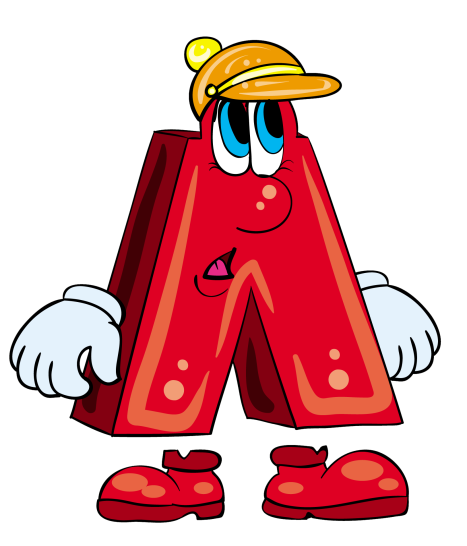 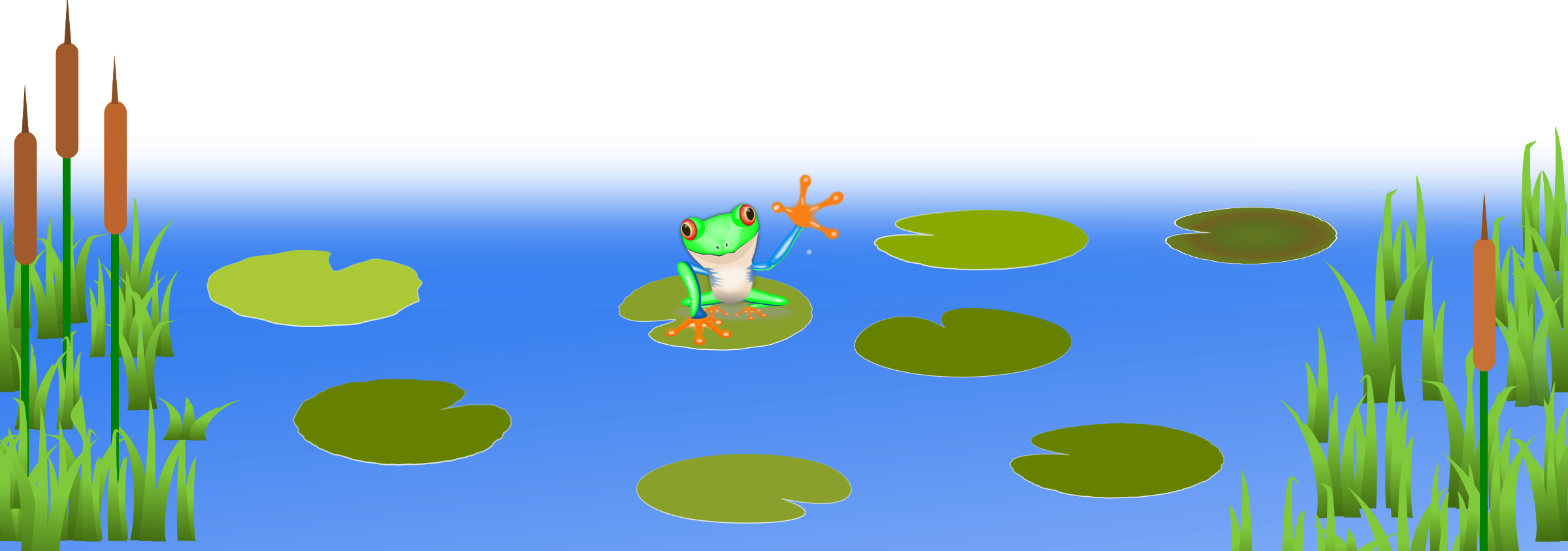 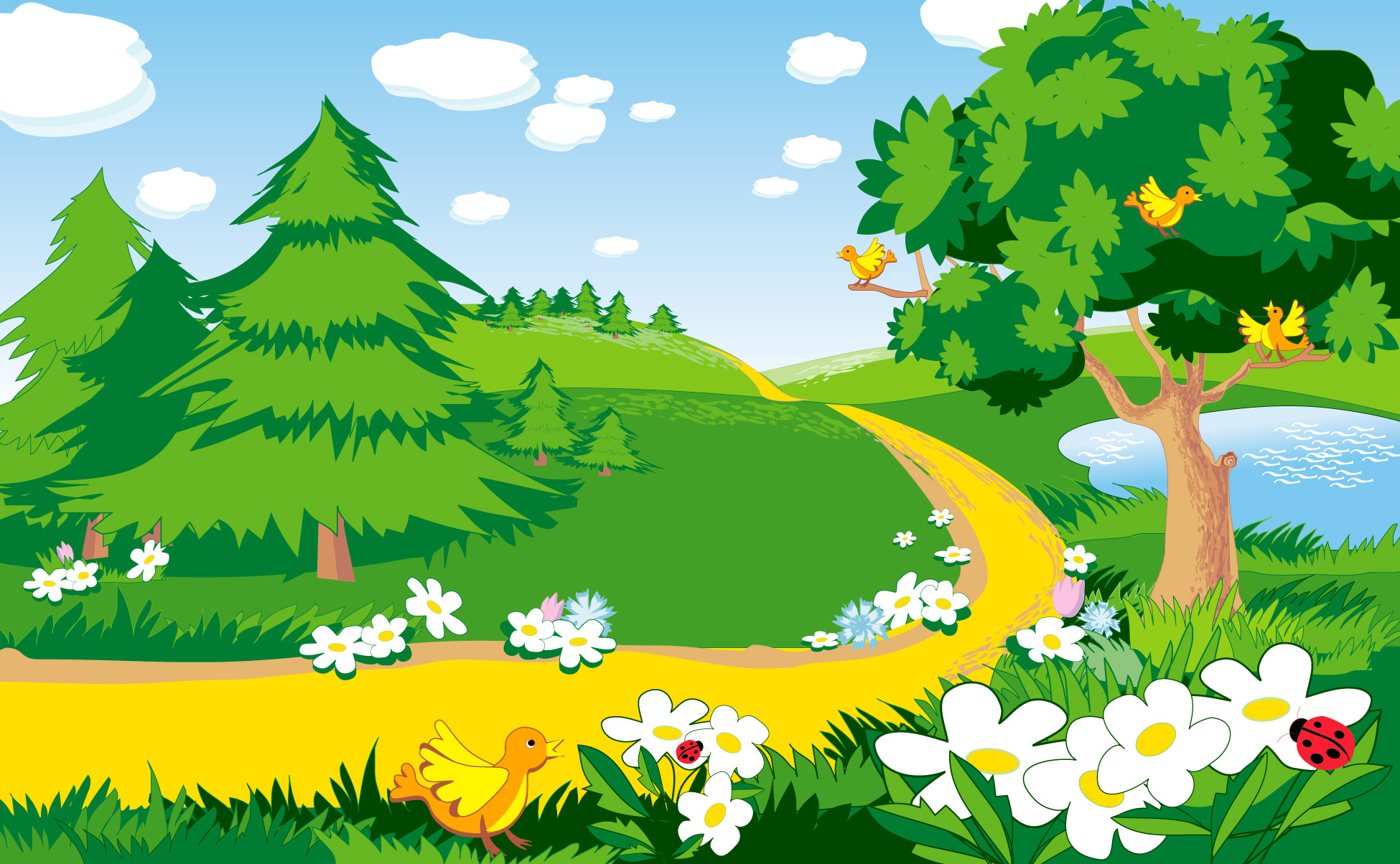 Перейдя через болото, буква Л оказалась на лесной тропинке. Дорога была длинная, поэтому чтобы не было скучно буковка напевала свои любимые песенки
ЛУ-ЛУ-ЛУ
ЛЫ-ЛЫ-ЛЫ
ЛА-ЛА-ЛА
ЛО-ЛО-ЛО
ЛЭ-ЛЭ-ЛЭ
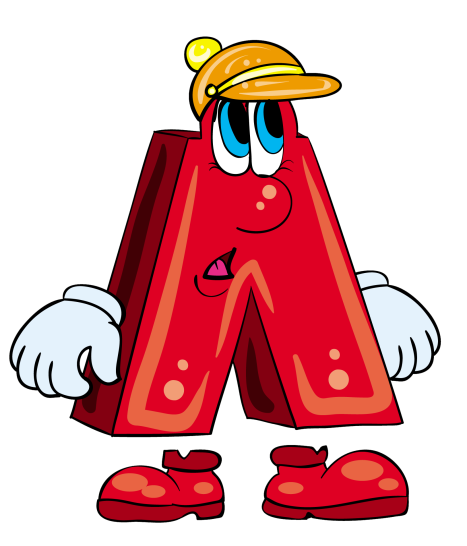 Буква Л вышла из леса, но потеряла дорогу в детский сад, вдруг на её пути повстречалась огромная улитка. Здравствуй буковка, куда ты идешь? – спросила улитка. В Детский сад – ответила Л.  Я подскажу тебе дорогу, если назовешь все предметы, которые нарисованы на моем домике.  Помоги букве.   Назови предметы.
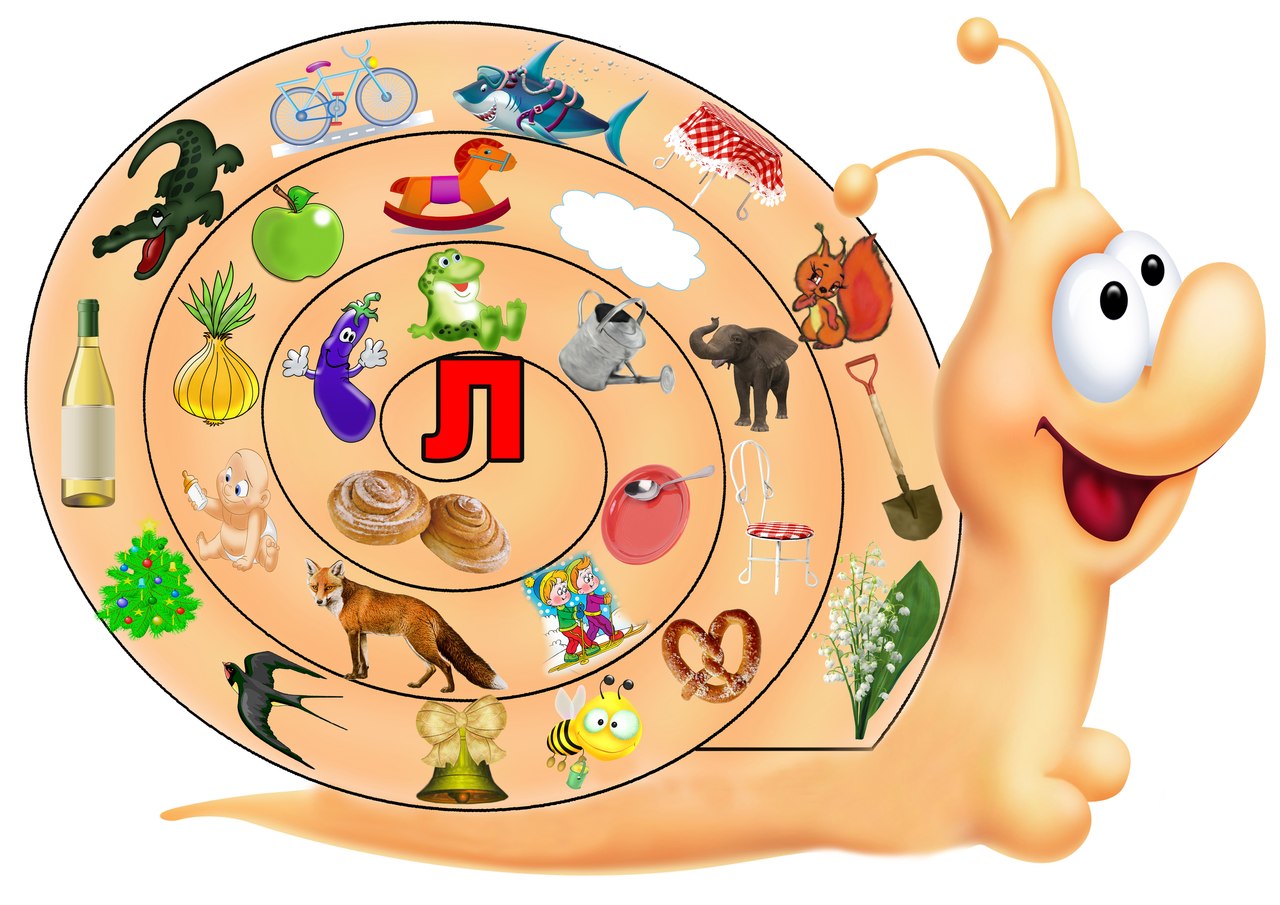 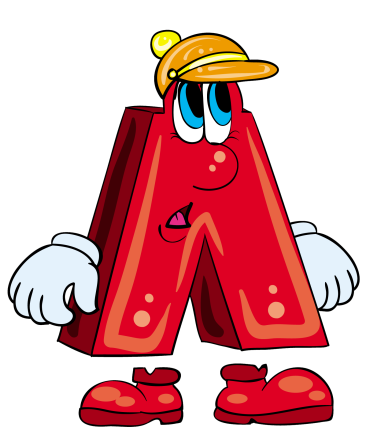 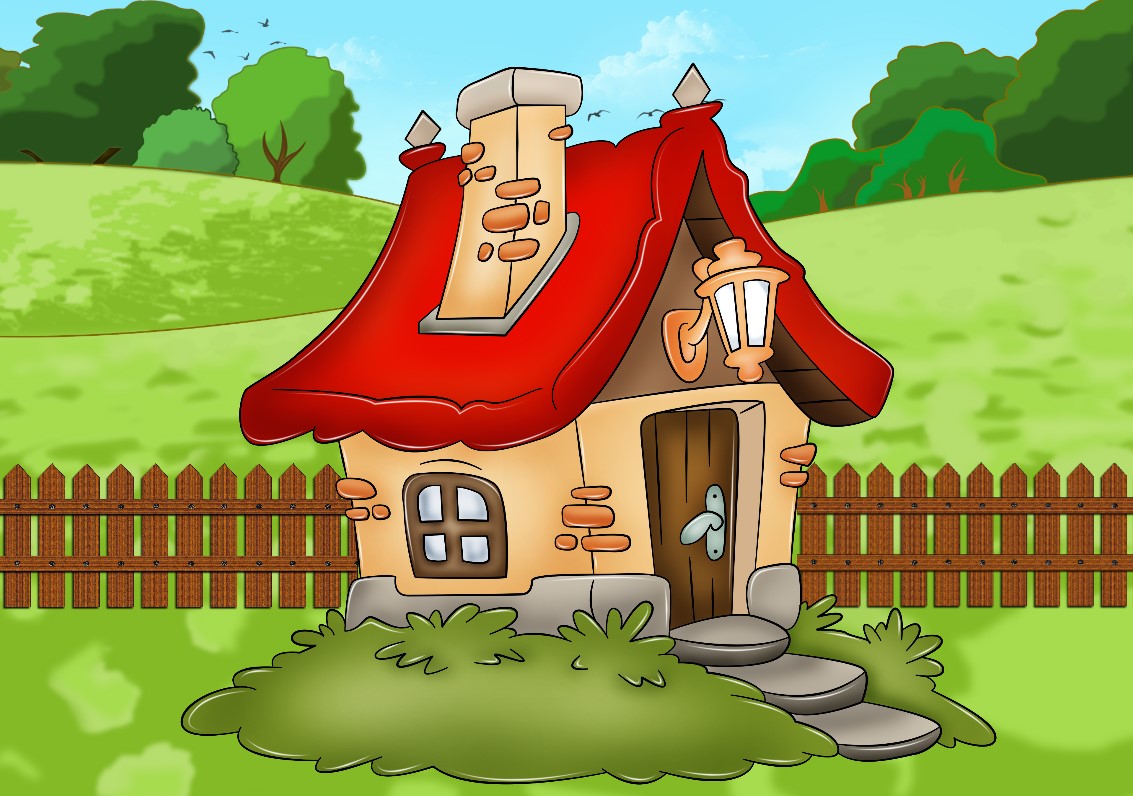 Буква Л, перечислила все предметы и улитка отвела её в Детский сад. Там Л ждали дети. Они познакомились и ребята начали рассказывать букве, что они видели пока её ждали. И ты повторяй за детьми.
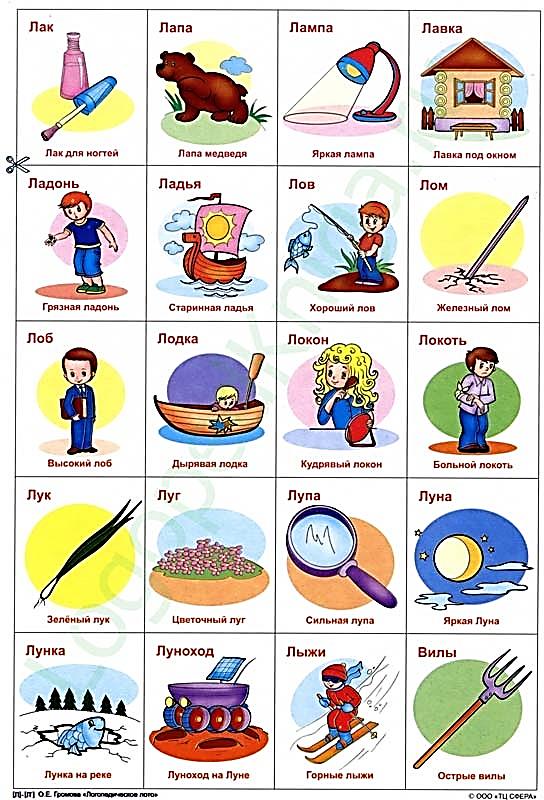 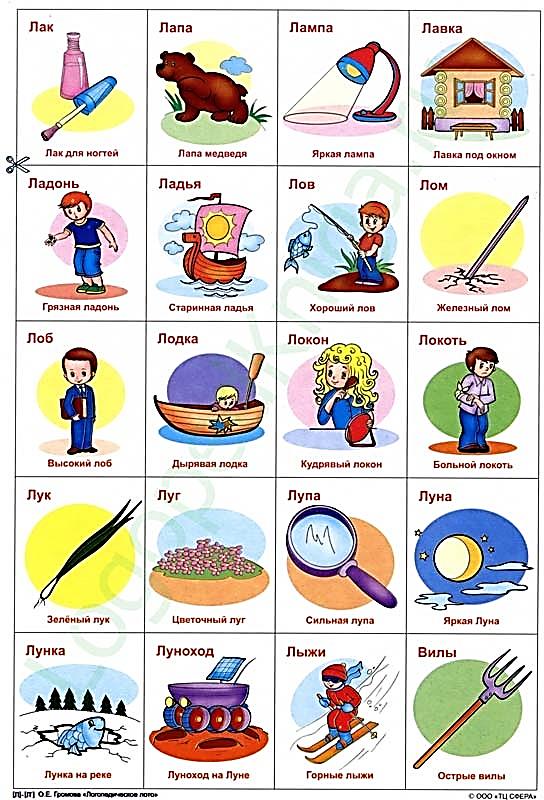 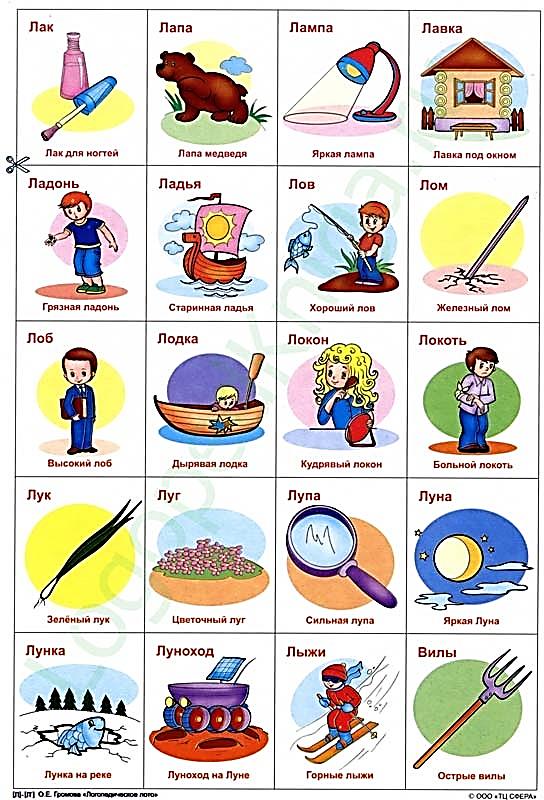 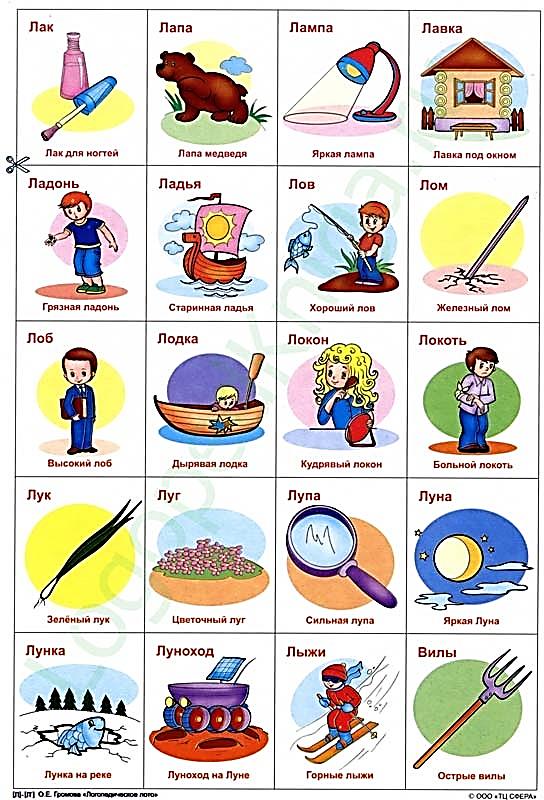 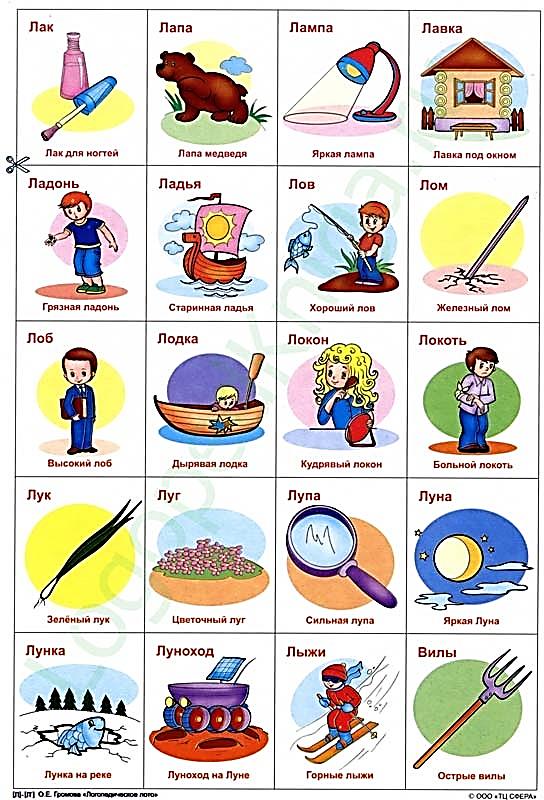 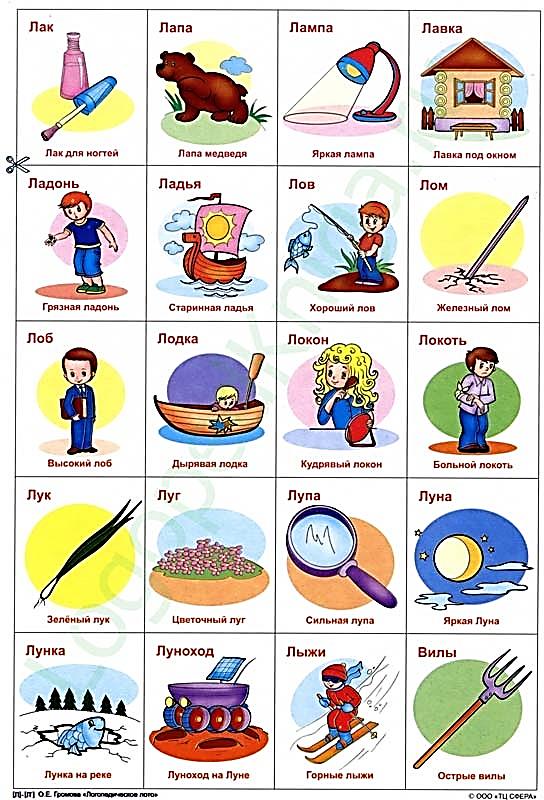 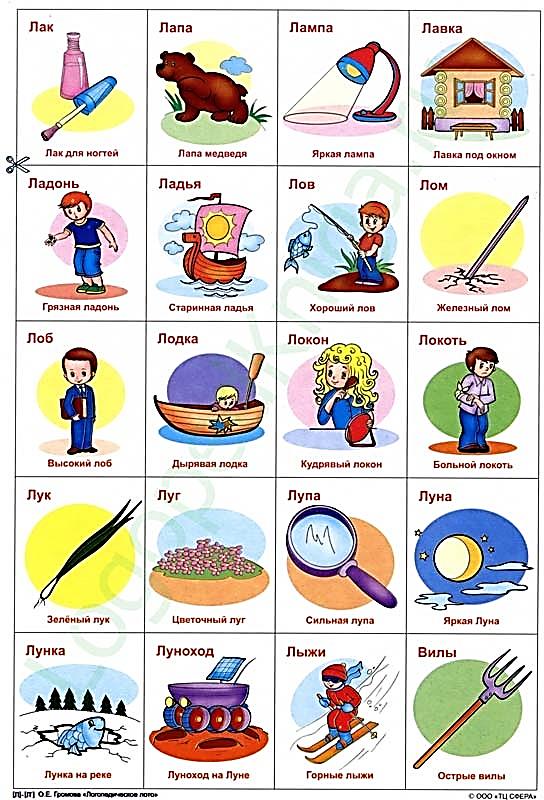 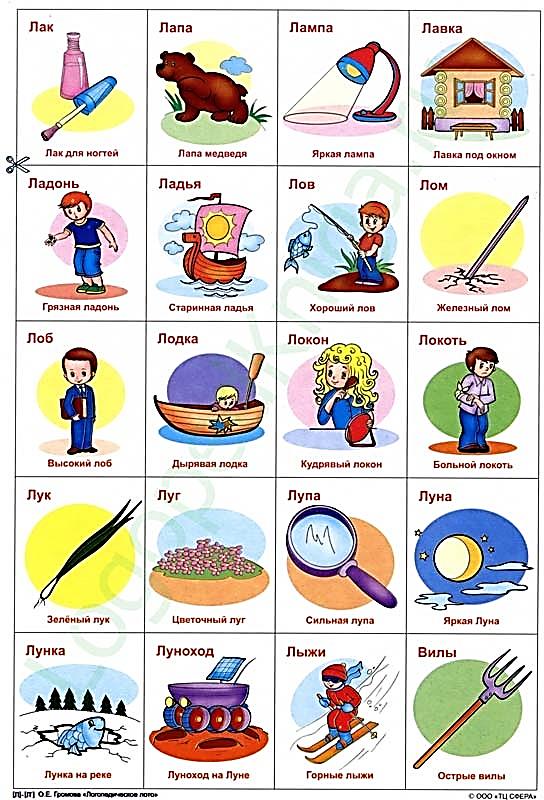 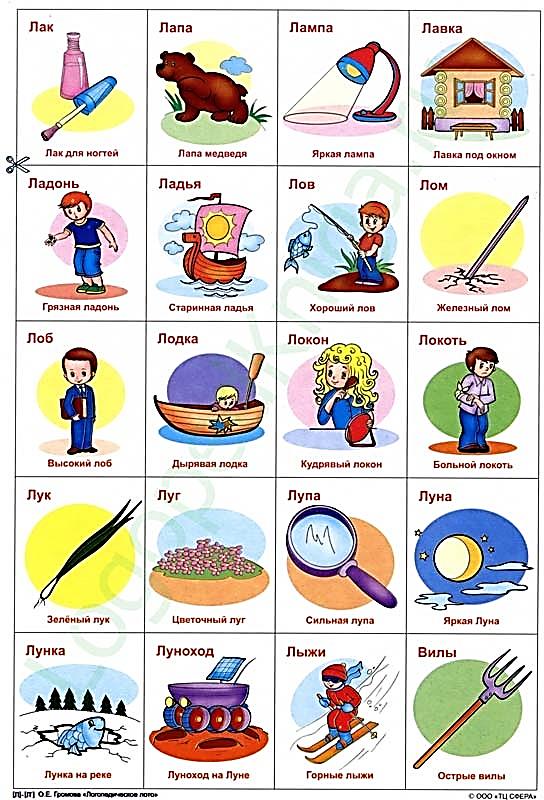 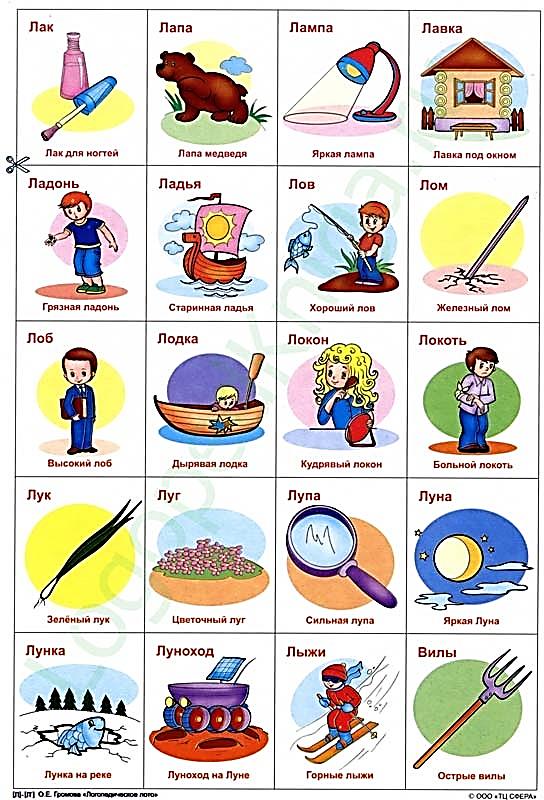 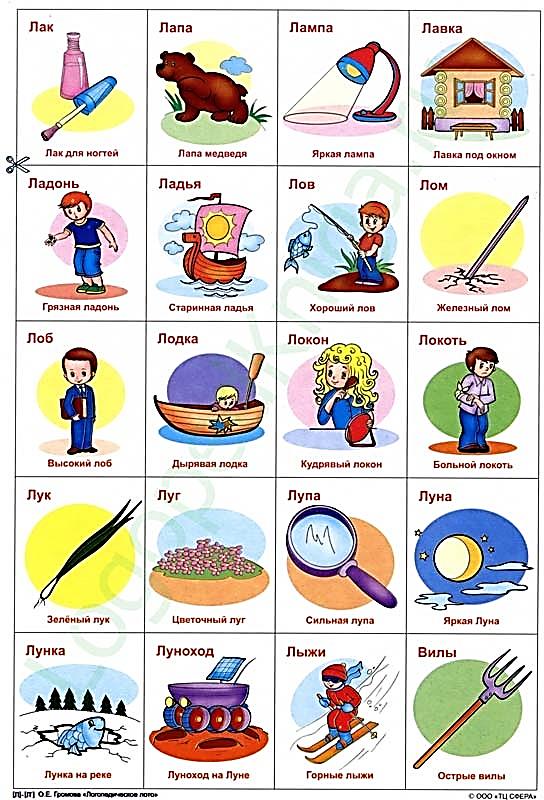 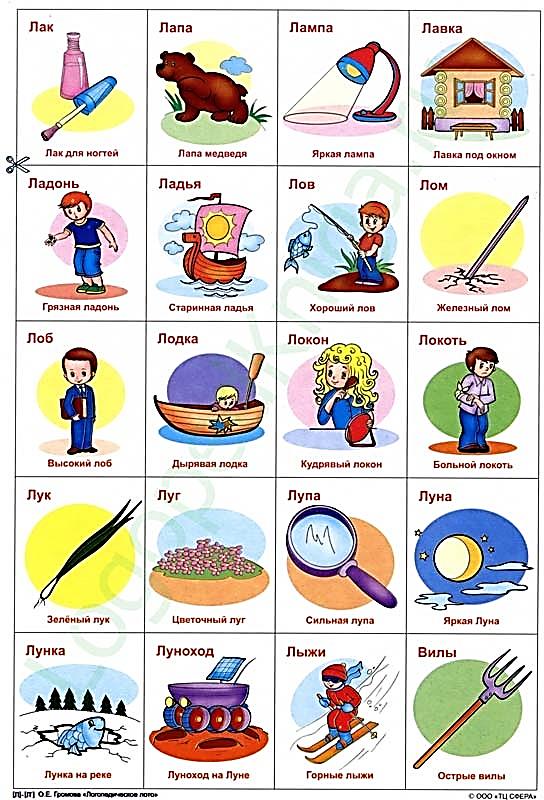 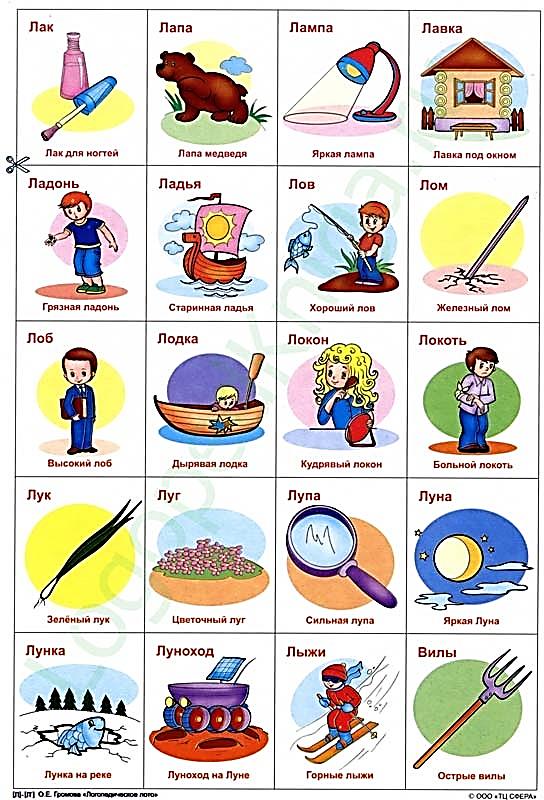 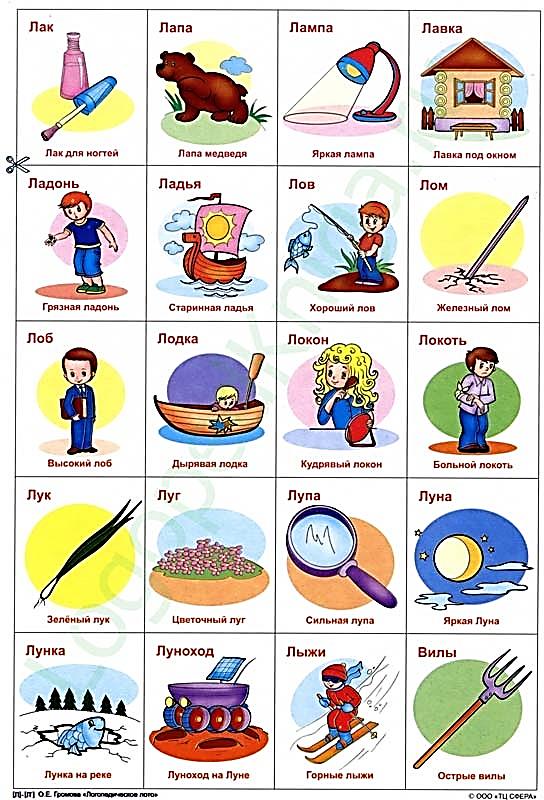 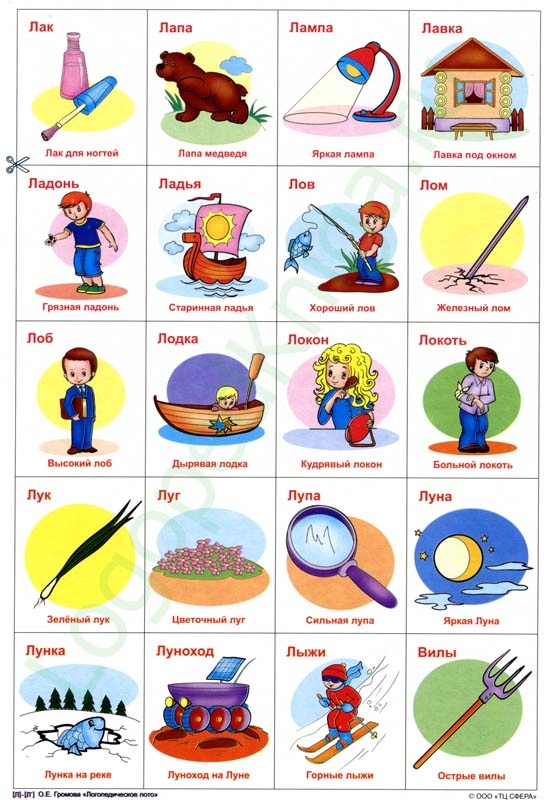 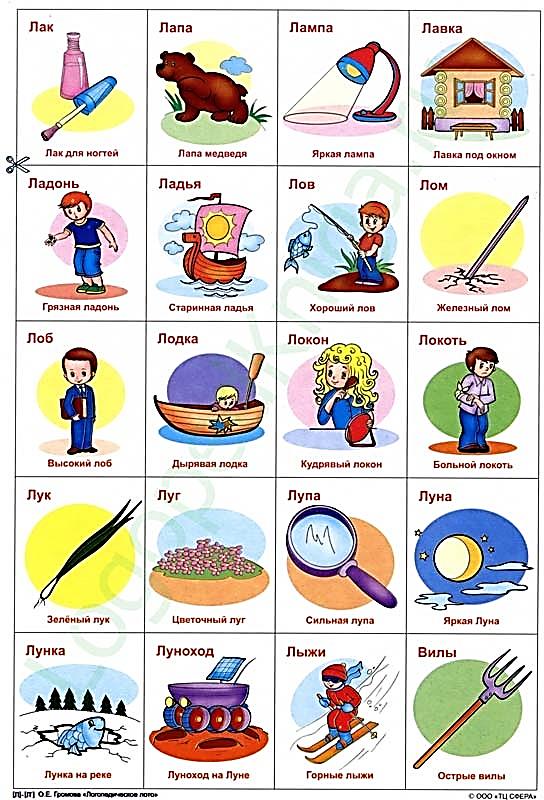 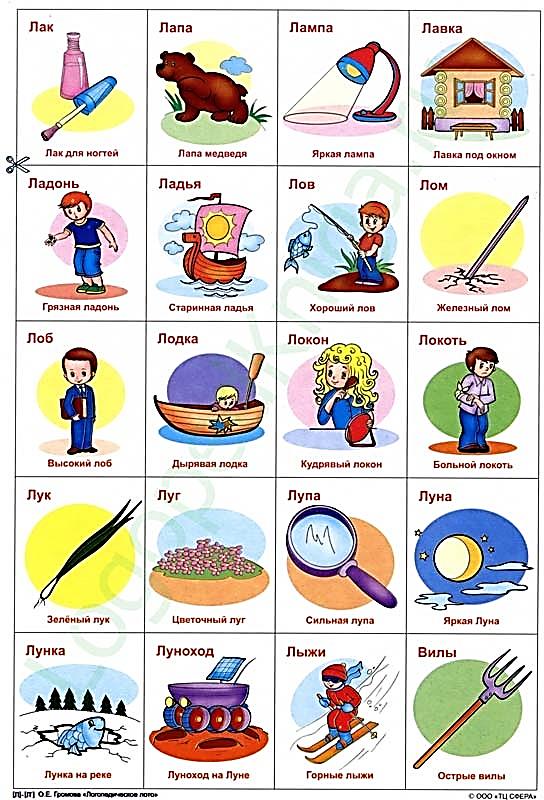 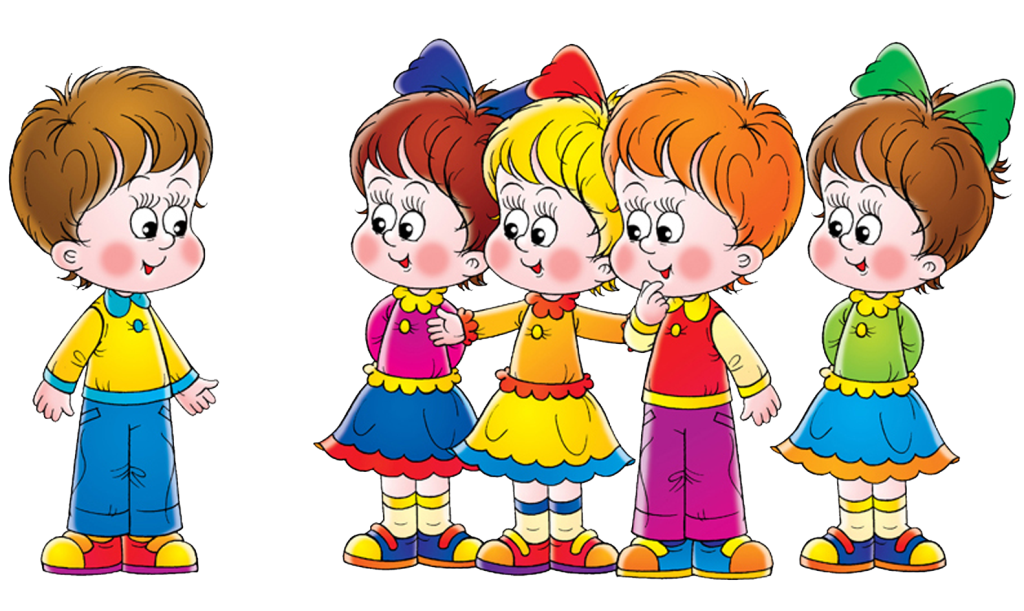 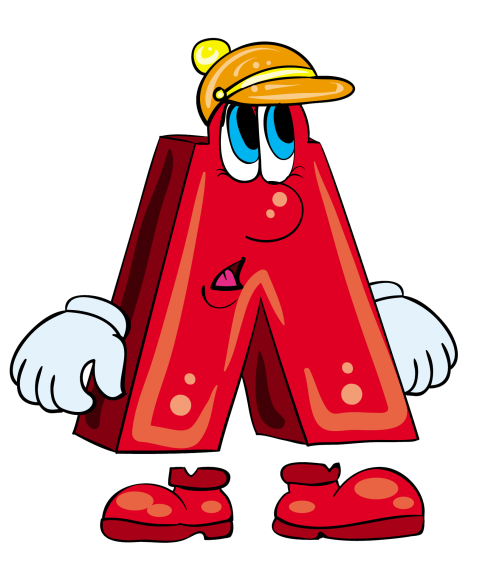 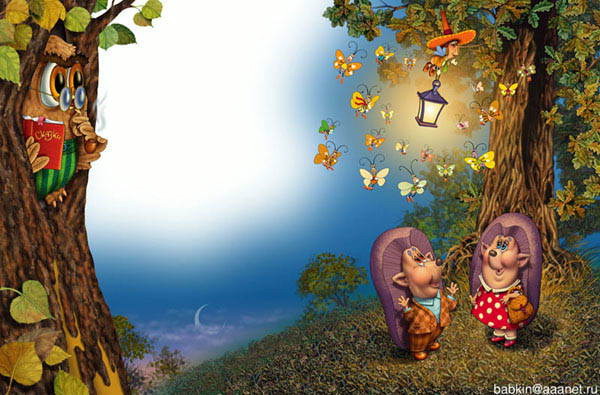 Наступил вечер и буква Л, попрощавшись с детьми отправилась домой. До скорой встречи! Давай и мы скажем до свидания, ЛЛЛЛ!
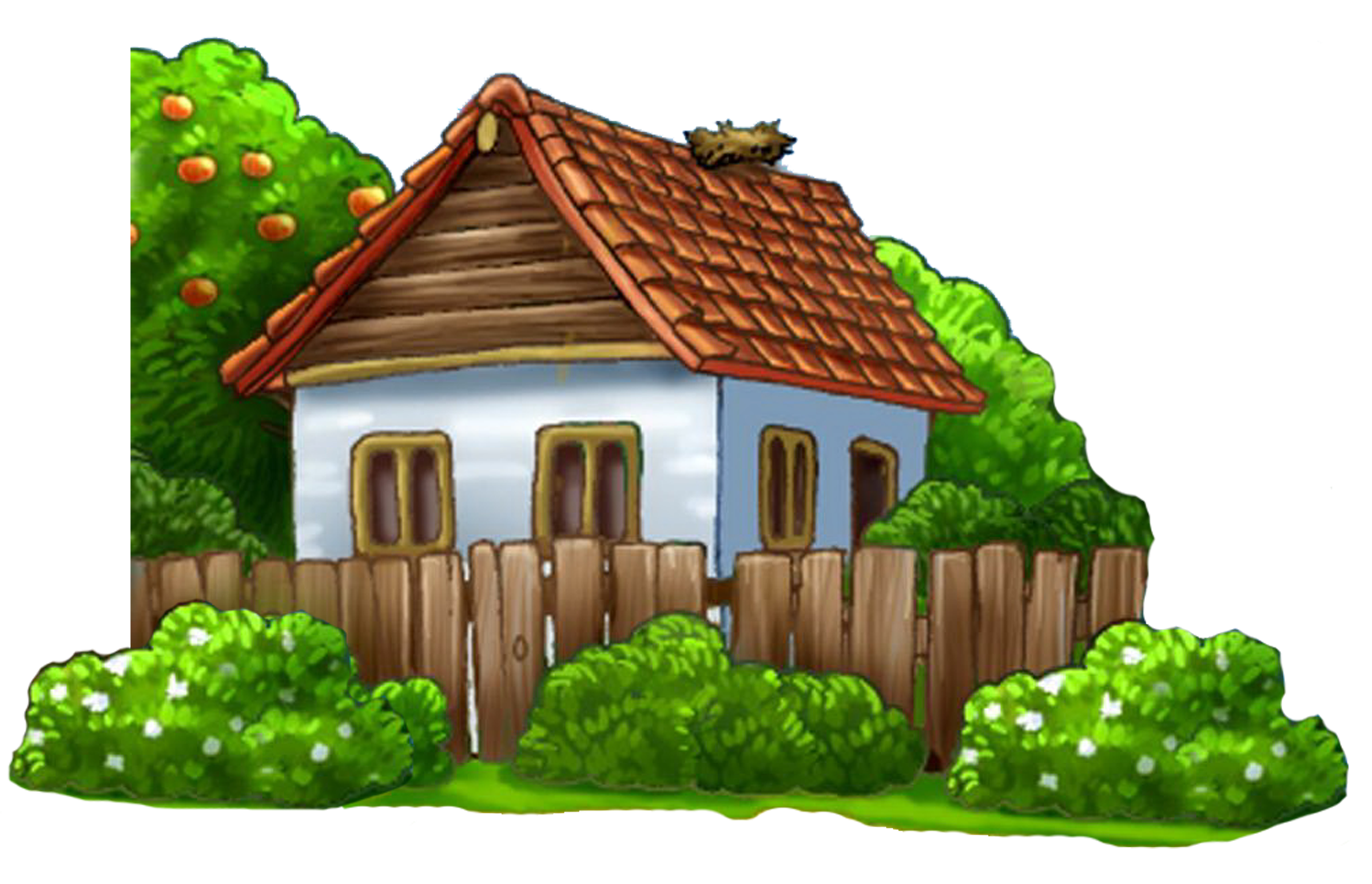 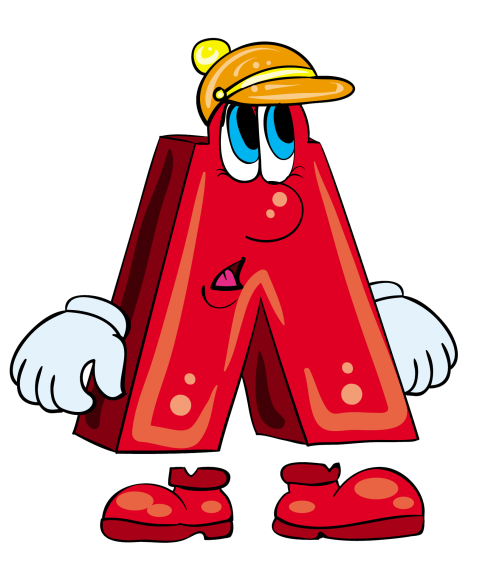